ЗАНЯТИЕ-ПРЕЗЕНТАЦИЯ СОВМЕСТНОЙ ДЕЯТЕЛЬНОСТИ С     ДЕТЬМИ СТАРШЕГО ДОШКОЛЬНОГО ВОЗРАСТА«ЧТО ТАКОЕ ПЛОСКОСТОПИЕ?»
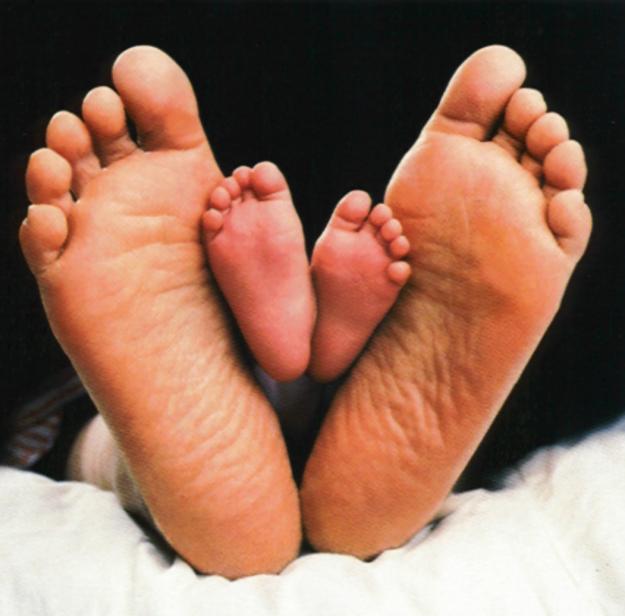 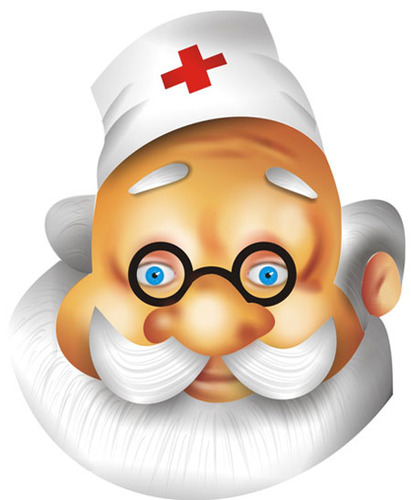 Исполнитель:
Инструктор по физической культуре
Балацкая Ю.А.
2013г.
ЗАДАЧИ:
Познакомить детей с понятием «плоскостопие», причинами заболевания и мерами профилактики;
Развивать умения использовать валеологические знания для своего оздоровления;
Проводить профилактику плоскостопия и нарушения осанки с использованием тренажёров и специального оборудования; 
Воспитывать интерес к физическим упражнениям и дружеские взаимоотношения;
МАТЕРИАЛЫ К СОВМЕСТНОЙ ДЕЯТЕЛЬНОСТИ:
Ноутбук, слайд-презентация
Аудиозаписи
Канат
Гимнастическая стенка
Ребристая доска
Мячи
Батут
Тренажёры для стоп 
Массажная профилактическая дорожка
ЧТО ТАКОЕ  ПЛОСКОСТОПИЕ ?
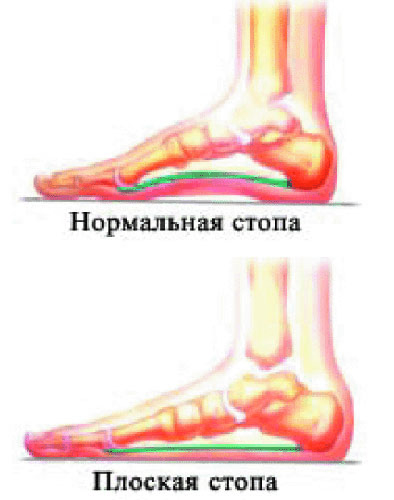 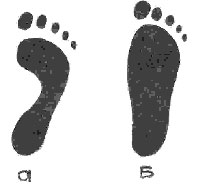 [Speaker Notes: Это статическая деформация стопы, характеризующаяся уплощением её сводов. Казалось бы, какой пустяк – небольшая ложбинка на ступне. Но она выполняет очень важную роль: уменьшает нагрузку на кости и мышцы ног и всего позвоночника, когда мы бегаем, прыгаем, ходим.]
ПРИЧИНЫ   ПЛОСКОСТОПИЯ:
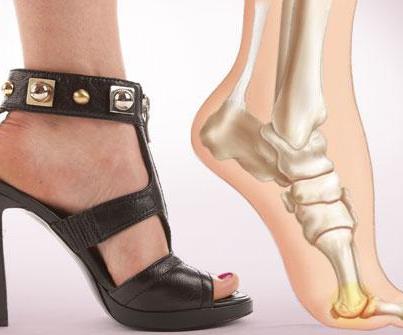 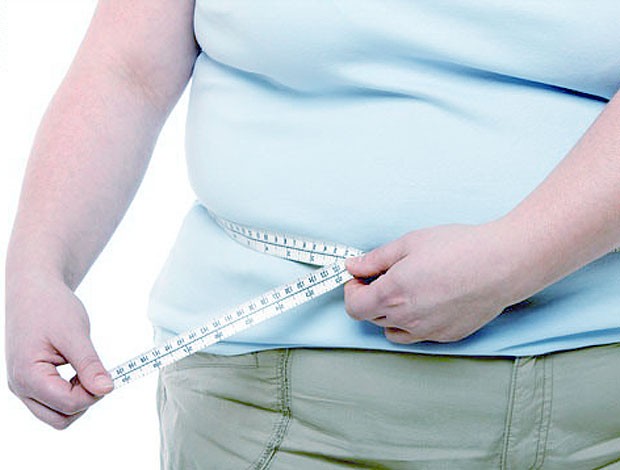 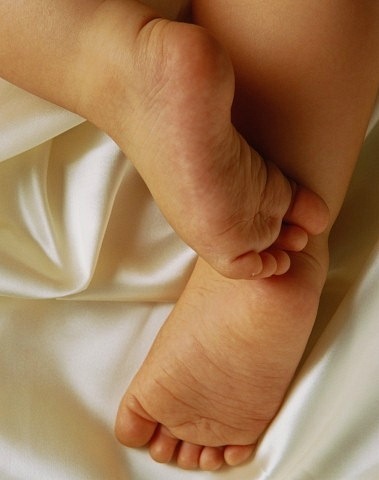 Избыточная масса тела
Неправильная
         обувь
врождённое
Слабость мышц и связок
                       стопы
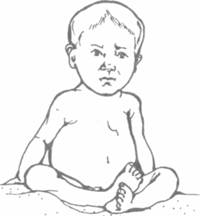 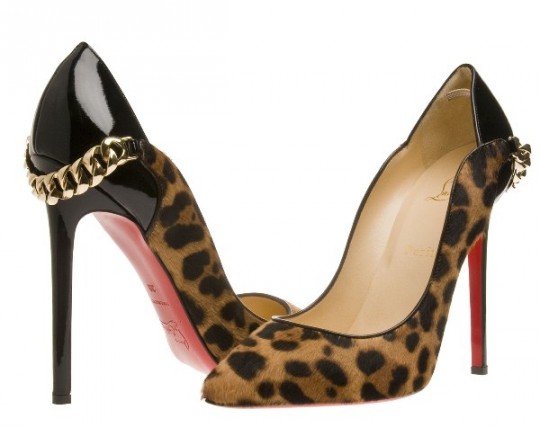 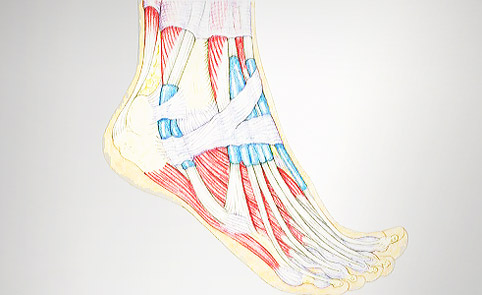 рахит
[Speaker Notes: • Причиной плоскостопия обычно является слабость мышц и связок стопы, избыточная масса тела, рахит, иногда наследственная предрасположенность или неправильное развитие некоторых плюсневых костей.]
МЕТОДЫ ПРОФИЛАКТИКИ ПЛОСКОСТОПИЯ:
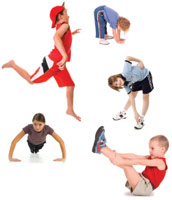 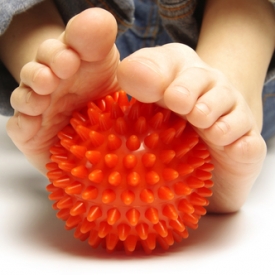 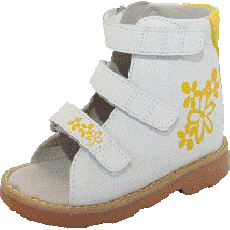 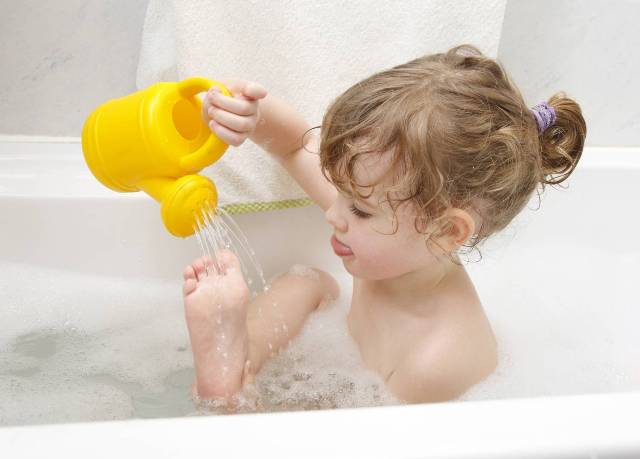 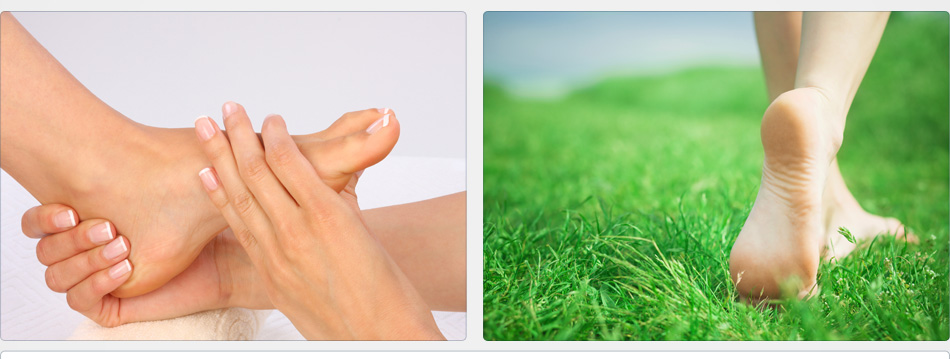 [Speaker Notes: Общее укрепление организма(питание, воздух, движение);правильная обувь; массаж; закаливающие процедуры; спец.упр. для укрепления мышц стопы]
МЕТОДЫ ПРОФИЛАКТИКИ ПЛОСКОСТОПИЯ:
Использование тренажёров  и    нетрадиционного оборудования
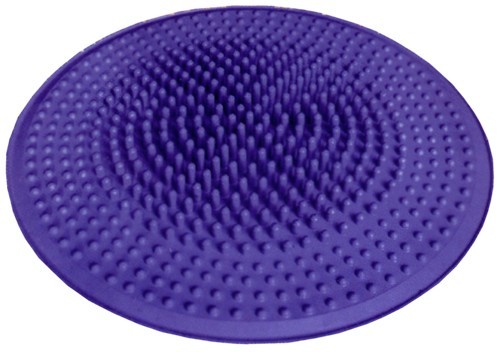 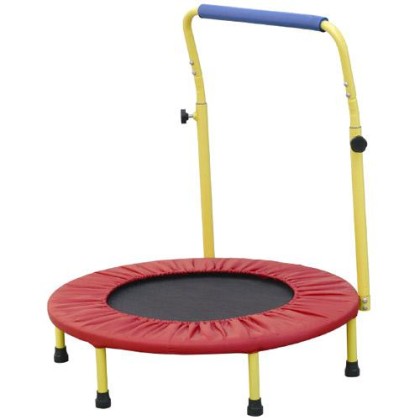 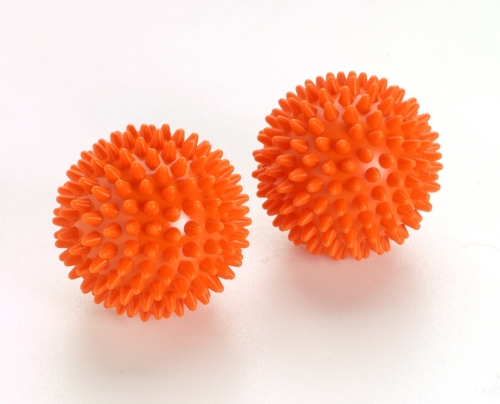 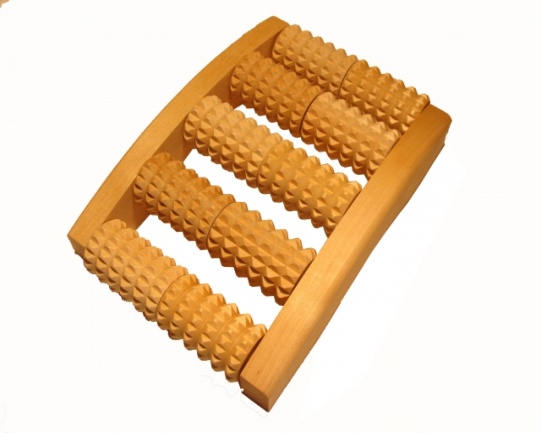 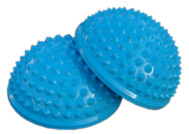 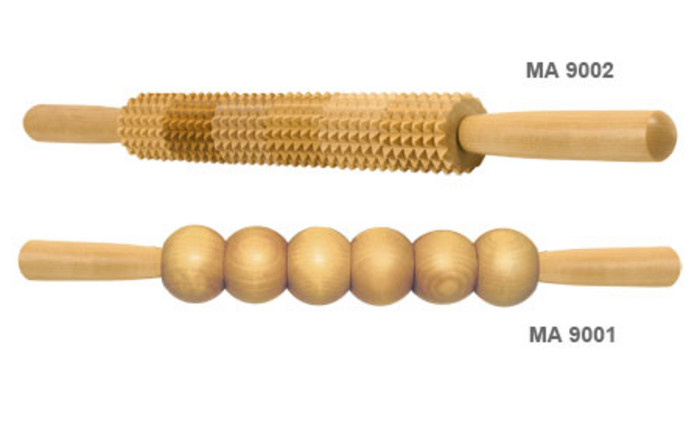 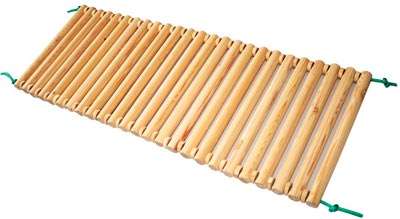 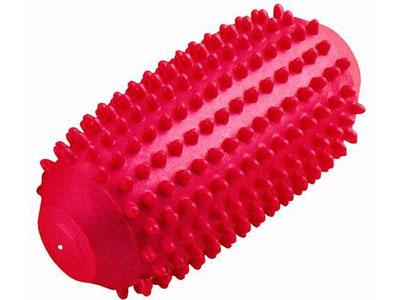 КОМПЛЕКС   упражнений для укрепления                                  мышц стопы (вводная часть)
разминка
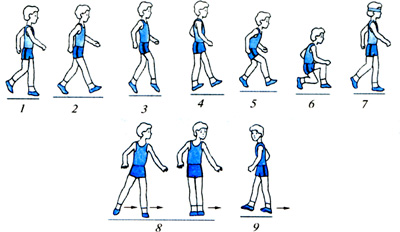 КОМПЛЕКС   УПРАЖНЕНИЙ  ДЛЯ  УКРЕПЛЕНИЯ                                  МЫШЦ СТОПЫ
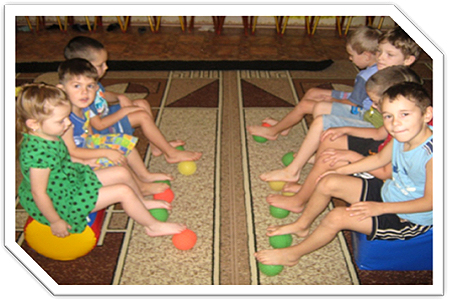 ОРУ с малым мячом
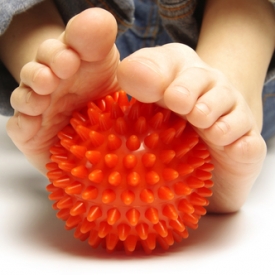 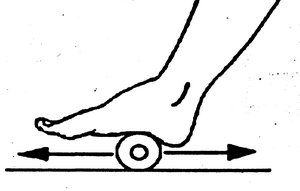 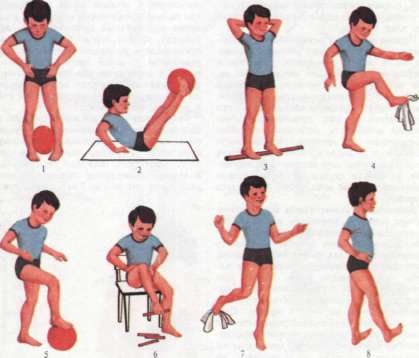 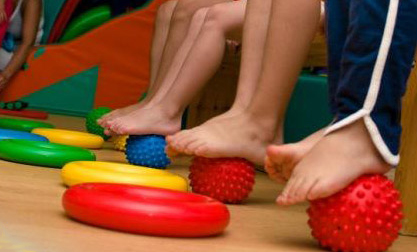 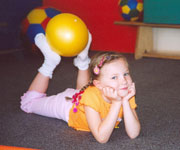 Комплекс  упражнений для укрепления                                мышц стопы (основная часть)
1.
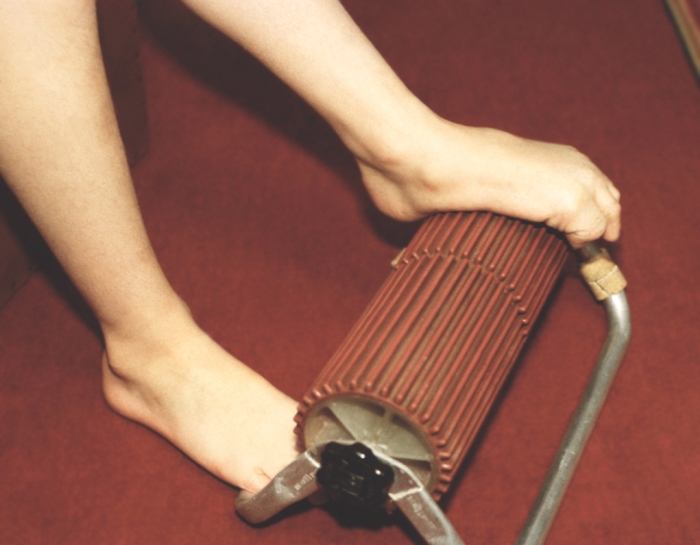 ОВД с тренажёрами для стоп
                    (круговая  тренировка)
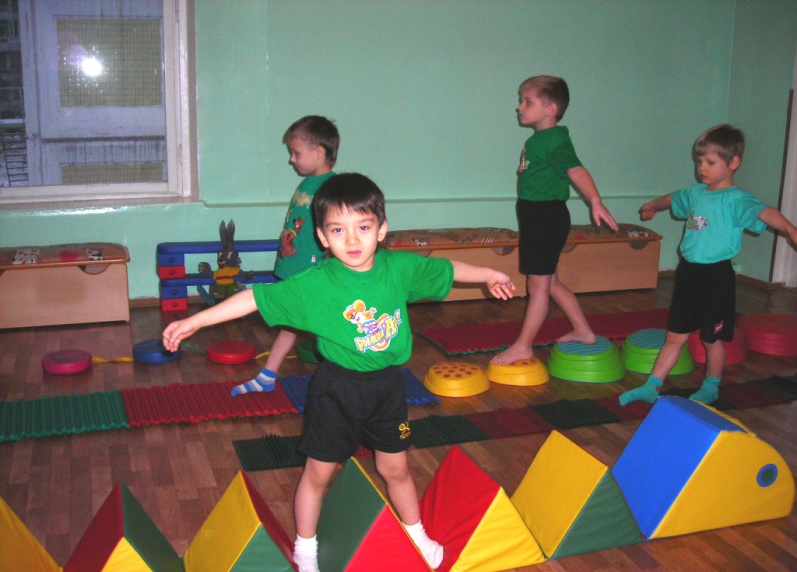 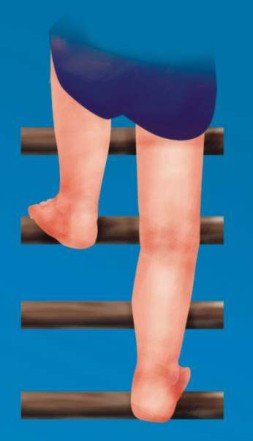 3.
4.
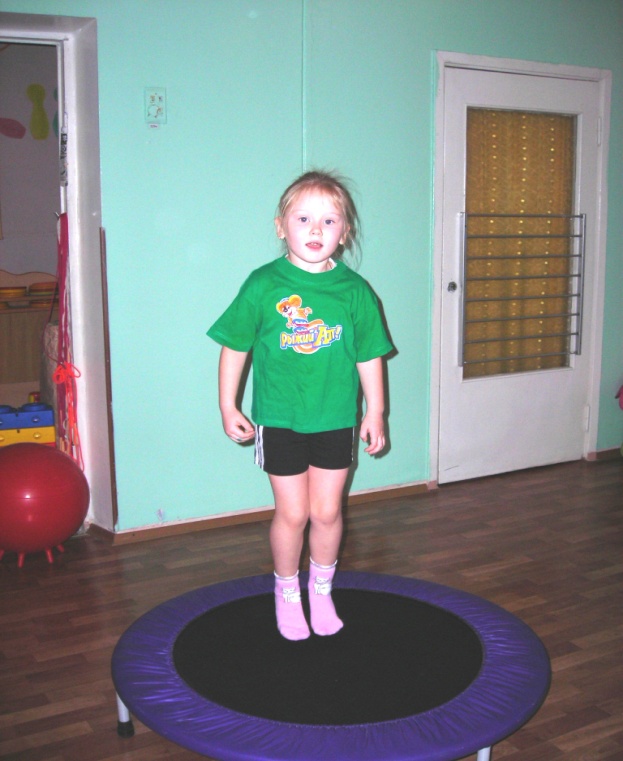 2.
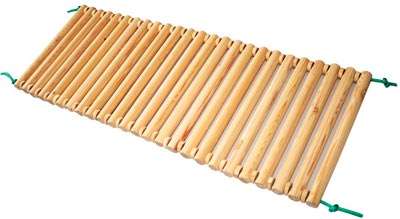 [Speaker Notes: 1-работа на массажёрах; 2-массажная профилактическая дорожка, ребристая доска; 3-лазание по гимнастической стенке; 4-батут]
КОМПЛЕКС   упражнений для укрепления                                       мышц стопы  (заключительная часть)
ИГРА:   «Точка, точка, запятая…»
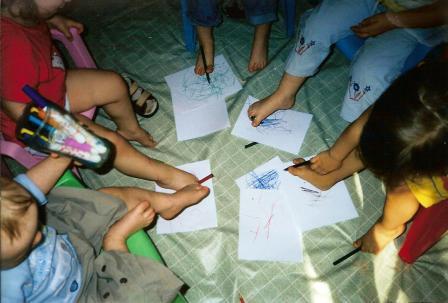 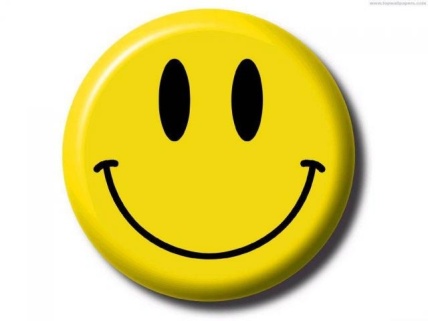 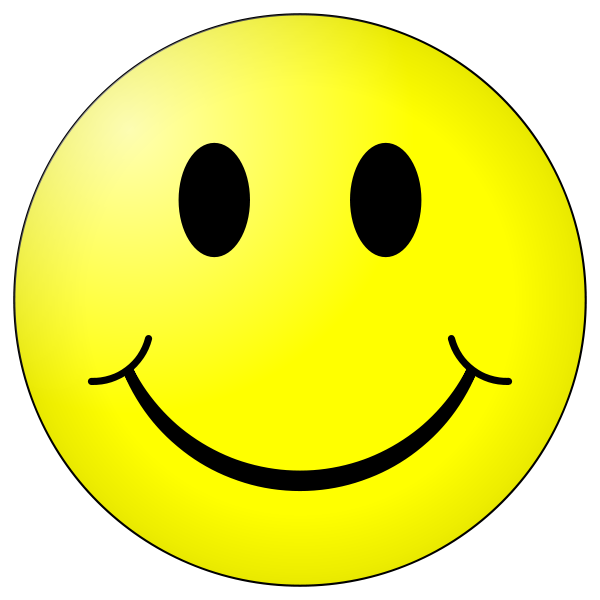 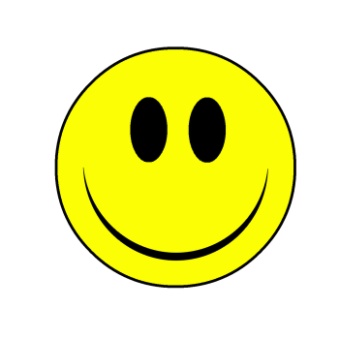 Будьте  здоровы !
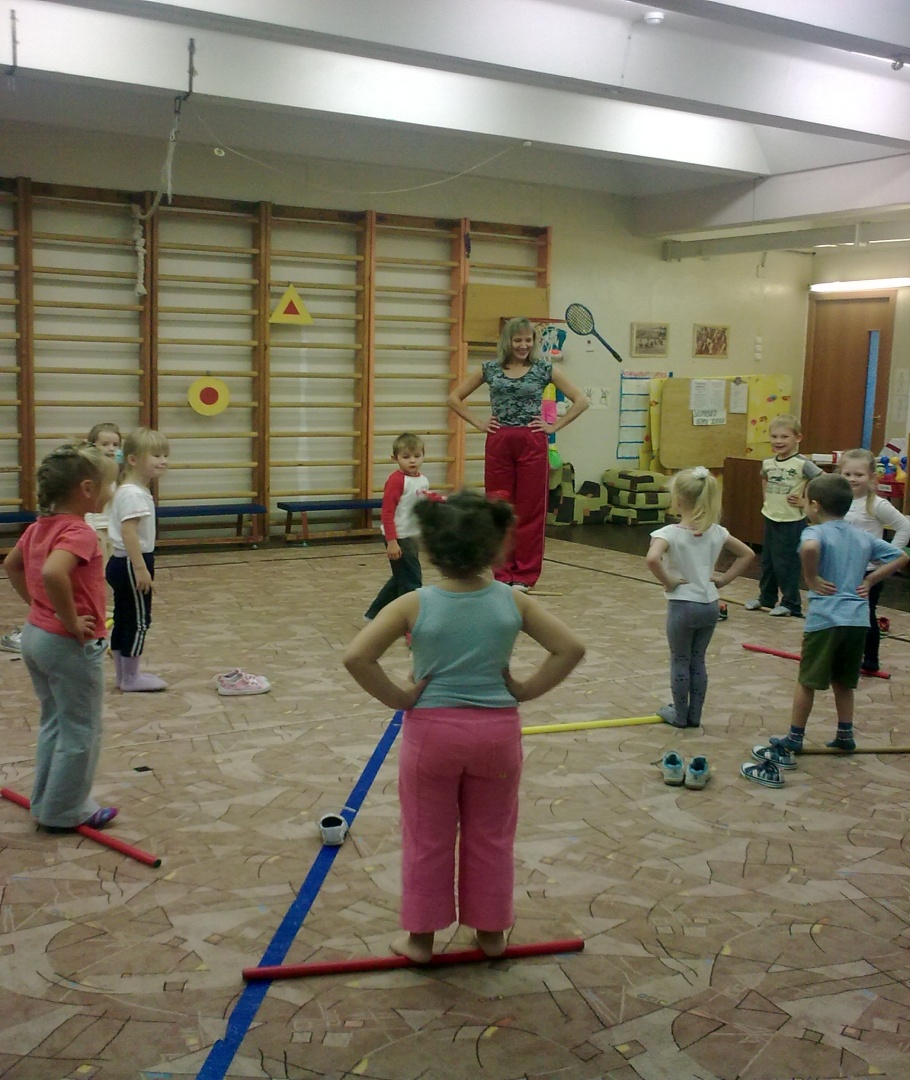